Mi vida y yo
Dima Burgaz
¡Hola! Me llamo Dima.
Tengo trece años.
Yo estudio en la escuela número nueve.
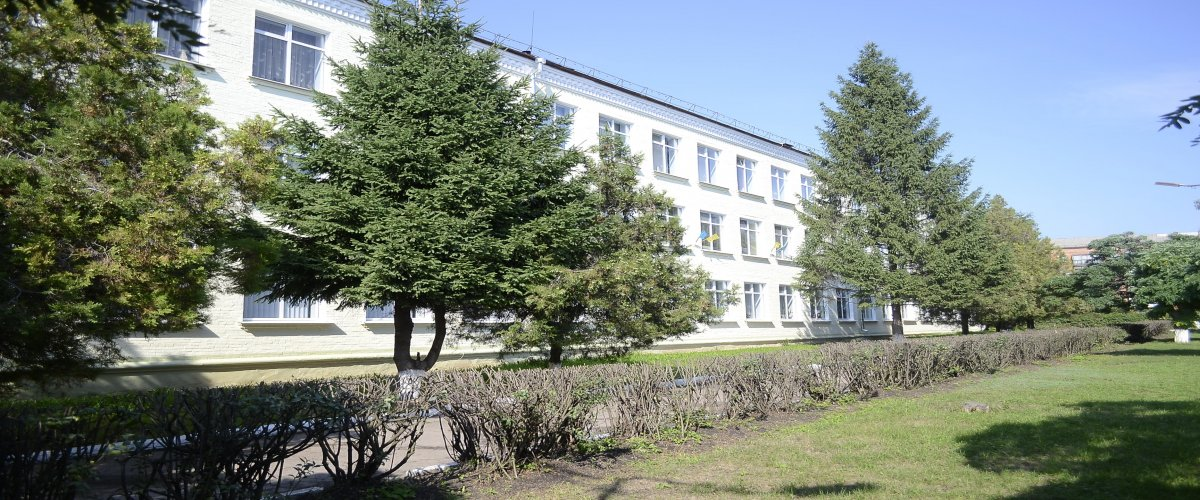 Mis lecciones favoritas es el español y la educación física
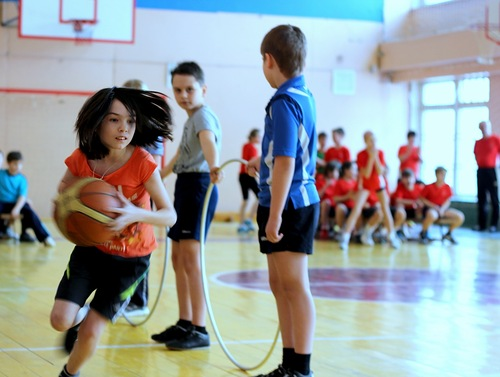 El fin de semana me gusta pasear con mis amigos.
Me gusta mucho jugar al fútbol
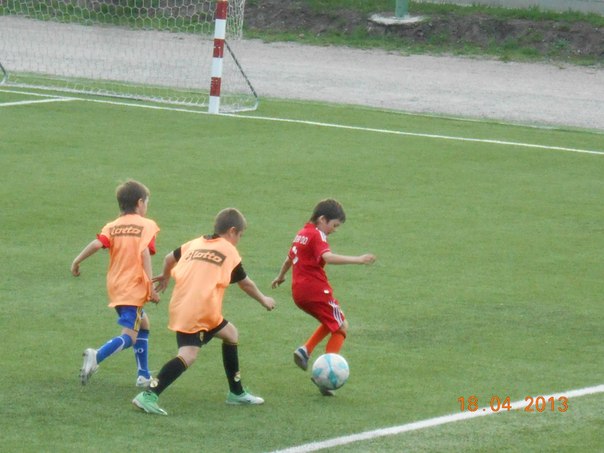 Mi equipo participa en las competiciones
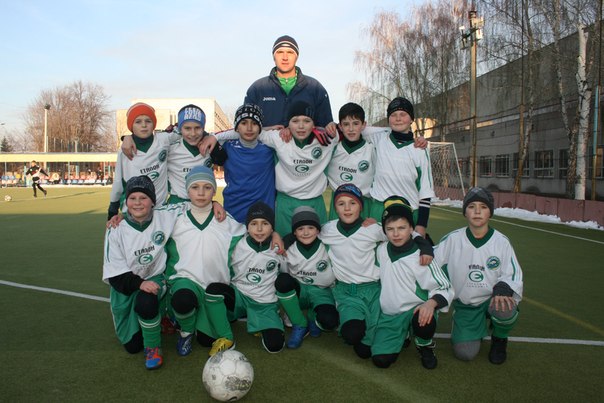 Tengo muchas medallas
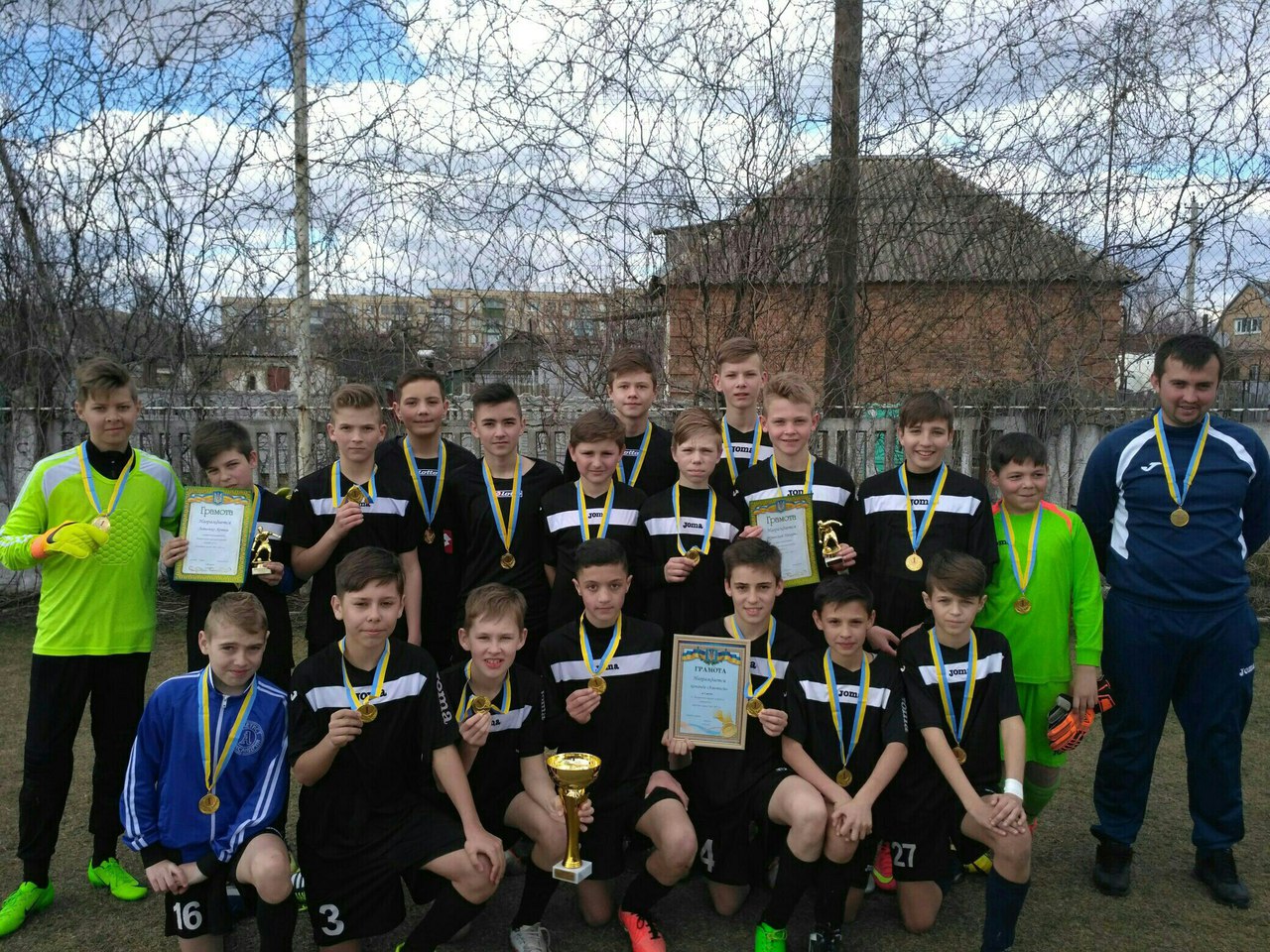 En el fúturo quiero ser futbolista